Vision/Theme for 2013
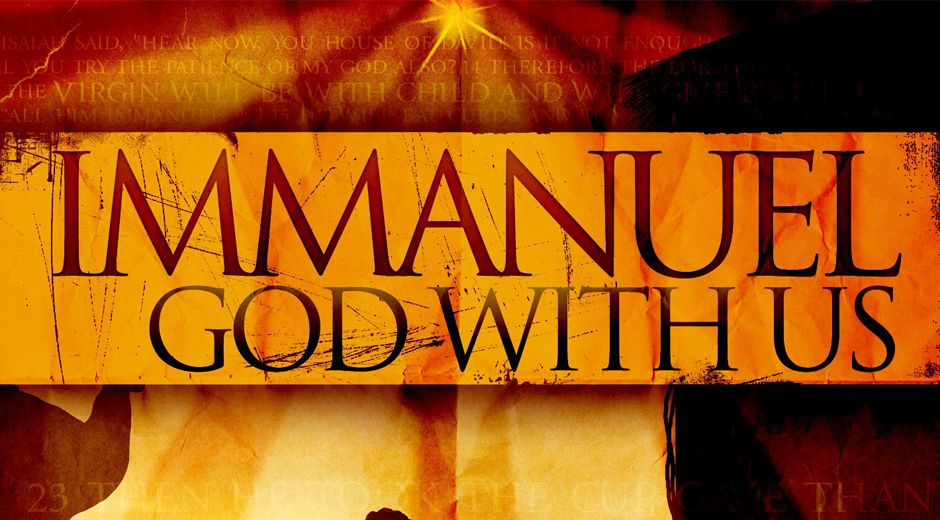 Immanuel
GOD WITH US!
A Wonderful Gospel!
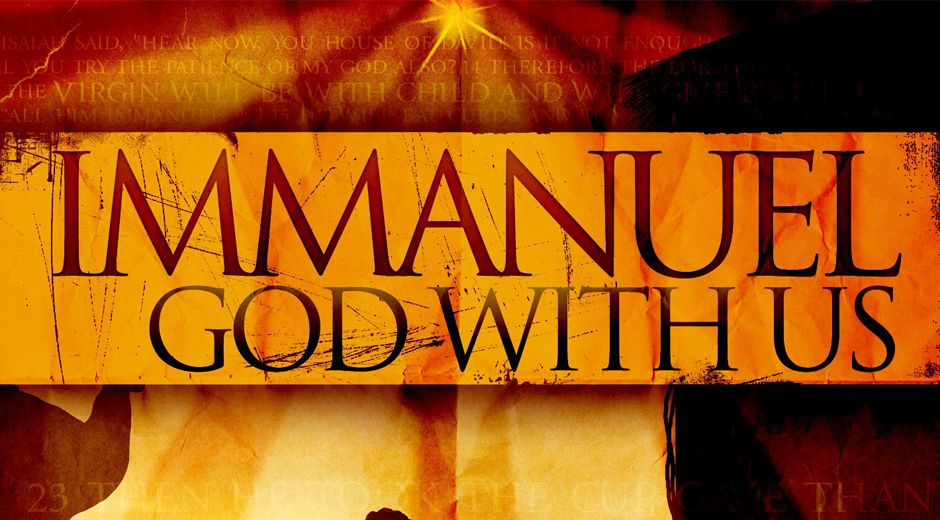 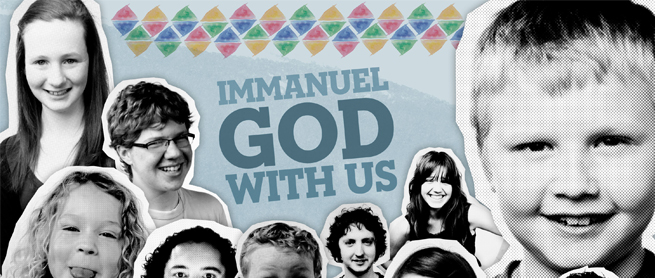 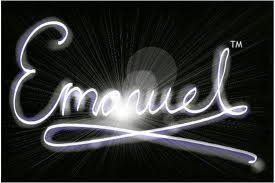 God With Us
JESUS IS GOD’S ‘IMMANUEL’
Therefore the Lord himself will give you a sign: behold, a virgin shall conceive, and bear a son, and shall call his name Immanuel. (Isaiah 7:14 ASV)
 
Now all this is come to pass, that it might be fulfilled which was spoken by the Lord through the prophet, saying,  Behold, the virgin shall be with child, and shall bring forth a son, And they shall call his name Immanuel; (Matthew 1:22, 23 ASV)
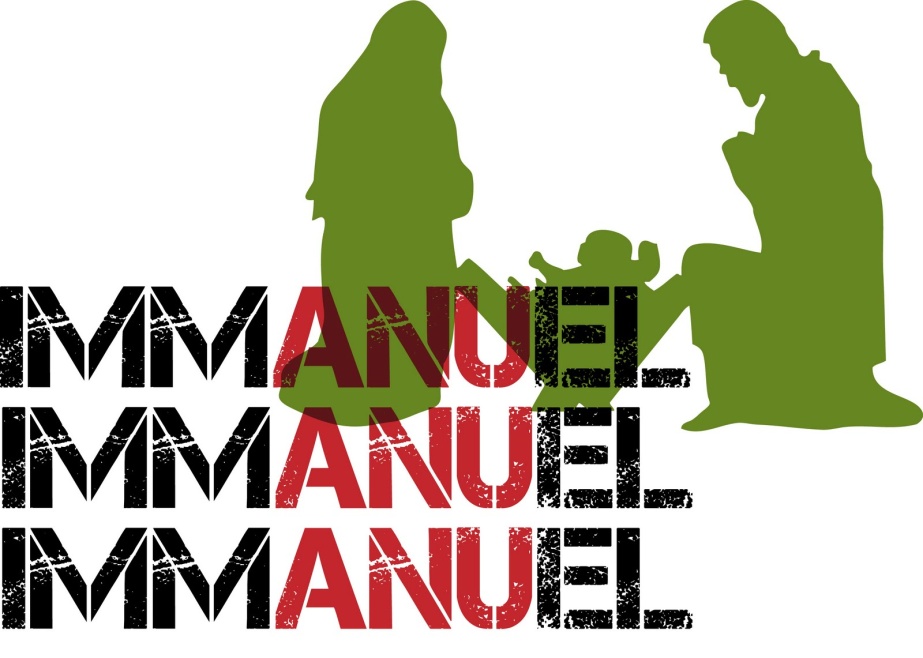 What are the Evidences of GOD WITH US?
1		A life of Sonship
Jesus Introduced God as Father!
We are no longer orphans!
Mat 5:16  Let your light so shine before men, that they may see your good works, and glorify your Father which is in heaven.
44But I say: Love your enemies! Pray for those who persecute you! 45In that way you will be acting as true sons of your Father in heaven.
What are the Evidences of GOD WITH US?
2	 	A Life of Power
for no one can do these signs that thou doest, except God be with him. (John 3:1, 2 ASV)
How God anointed Jesus of Nazareth with the Holy Ghost and with power  (Acts 10:38 )
He that believeth on me, the works that I do shall he do also; and greater works than these shall he do (John 14:12 )
A Life of Power
Irenaeus wrote in Against Heresies 5:6:1 (A.D. 185): 
“In like manner we do also hear many brethren in the church, who possess prophetic gifts, and who through the Spirit speak all kinds of languages, and bring to light for the general benefit the hidden things of men, and declare the mysteries of God. “
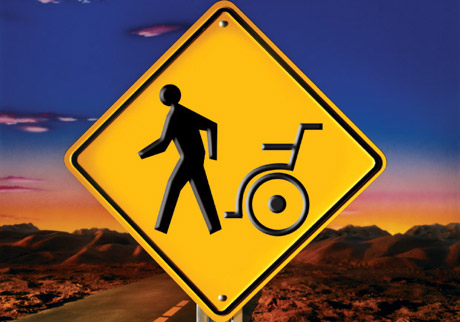 What are the Evidences of GOD WITH US?
3 		A Life of God-Likeness
But the fruit of the Spirit is love, joy, peace, longsuffering, gentleness, goodness, faith, Meekness, temperance: against such there is no law. (Gal 5:22-23 )
Whereby are given unto us exceeding great and precious promises: that by these you might be partakers of the divine nature (2 Peter 1:4 )
What are the Evidences of GOD WITH US?
4		A Life of God’s Favour
...to proclaim the year of the Lord’s favour. (Luke 4:19)
At an acceptable time I have listened to you, and on a day of salvation I have helped you.”See, now is the acceptable time; see, now is the day of salvation! (2 Cor. 6:2)
At just the right time, I heard you. On the day of salvation, I helped you.” Indeed, God is ready to help you right now.  Today is the day of salvation. (NLB)
When the time came for me to show you favourI heard you; when the day arrived for me to save you,I helped you.” Listen! This is the hour to receive God’s favour; today is the day to be saved! (GNB)
Jesus – ImmanuelGod With Us!
Jesus came to relate us back to the Father
Jesus came to give us a life of Power
Jesus came to restore to us God’s Likeness  
Jesus came to Open Heaven up for us and give us a life of Divine Favour!
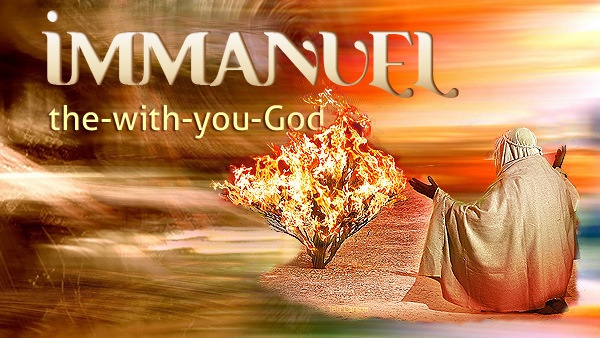